Eastern Ophthalmology Pathology Society, 2018

 Washington, DC
2018
Pathology of the vasculature in "human specimens of AMD" with
anatomic and functional blood flow measures including OCTA.
Theresa R Kramer, md, mbaKrieger Eye InstitutePhotomicrographs provided by Gerry Lutty, PhD. Ocular Vasculogenesis and Angiogenesis Laboratory at the Wilmer Eye Institute
Disclosures:  Founder and Shareholder OcuFLOW, Inc., Sole owner, OcuFLOW, LLC, Sole Owner “Share the Cells, LLC, Sole owner, Medical Costing, LLCFunding: This work was partially funded by TEDCO-TCF and TEDCO-MD-PACE awards.   The development is supported by the Sinai Hospital Bio-incubator and Krieger Eye Institute.
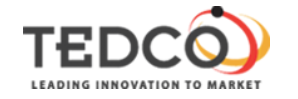 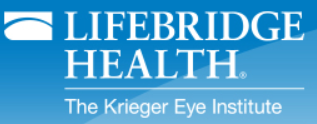 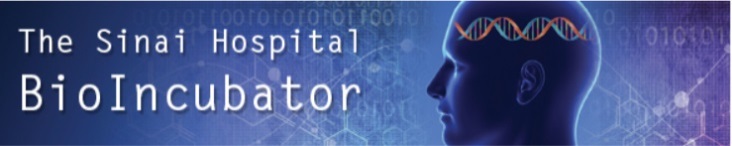 © 2018 OcuFLOW, Inc
Objectives 

1.  Review the anatomy and physiology of choroidal blood flow and its role in ARMD
2. Describe the available techniques for measuring choroidal blood flow and how they correlate with the pathophysiology ARMD.3. Discuss how new therapeutic interventions for altering blood flow can modify the progression of ARMD.
© 2018 OcuFLOW, Inc
Pathology of the Choroidal vasculature in armd
© 2018 OcuFLOW, Inc
Choroidal Vascular Changes in Age Related Macular degeneration
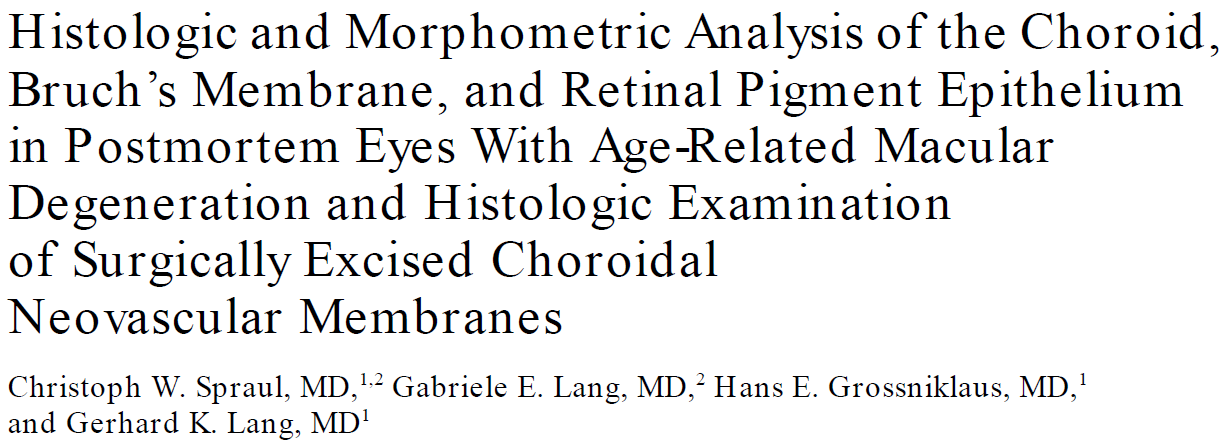 © 2018 OcuFLOW, Inc
Choroidal Vascular Changes in Age Related Macular degeneration
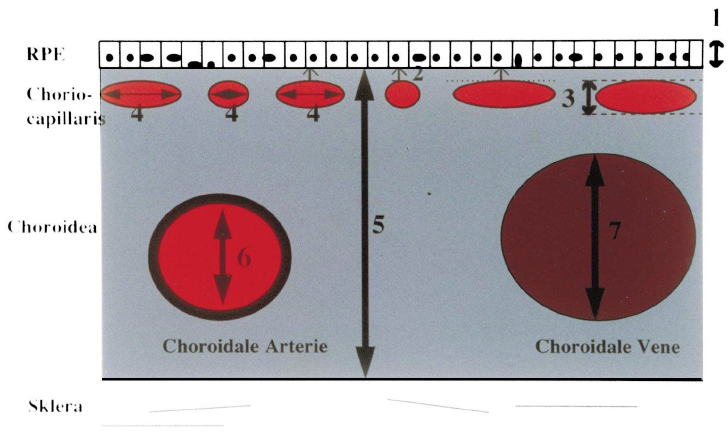 Spraul, 1999
Choroidal Vascular Loss in Age Related Macular degeneration
No drusen, RPE loss or 
hyperpigmentation
87 yo WF - No AMD
Normal macula
% vascular = 77.8%
Choroid diameter +=12.8
Normal, homogeneous
choriocapillaris
Broad diameter, freely
connecting capillaries
© 2018 OcuFLOW, Inc
Choroidal Vascular Loss in Age Related Macular degeneration
86 yo white female early AMD
Drusen &
Pigment abnormality
Choriocapillaris
pathology
Loss of interconnecting
capillary channels
Thin lumens
Loss of interconnecting
capillary channels
Choroidal neovascular
buds
© 2018 OcuFLOW, Inc
Choroidal Vascular Loss in Age Related Macular degeneration
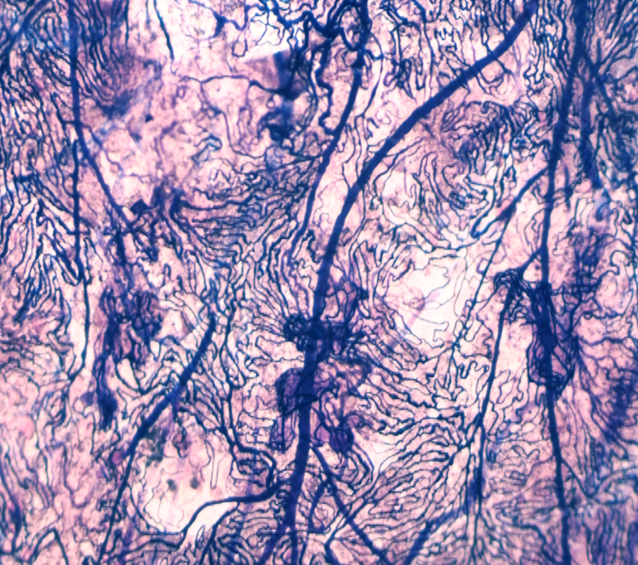 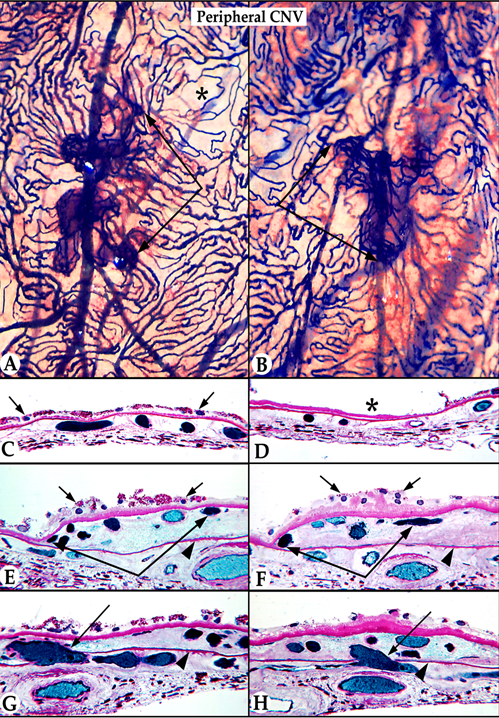 Far Periphery in GA = GLOBAL diseae
Choroidal NV

Breaks in Bruchs’
© 2018 OcuFLOW, Inc
Anatomic Analysis in AMD Using Clinical Methodologies
© 2018 OcuFLOW, Inc
Peripheral Morphology changes  in Age Related Macular Degeneration
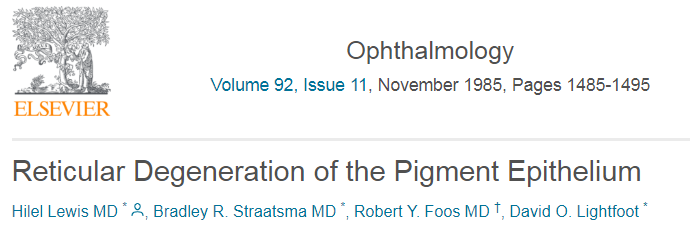 Reticular degeneration in periphery
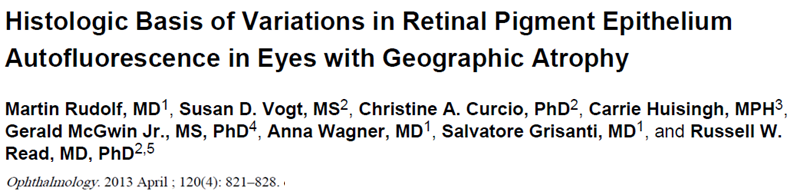 Other peripheral changes
Autofluorescence changes
Drusen but not much RPE 
Patchy ICGA in periphery
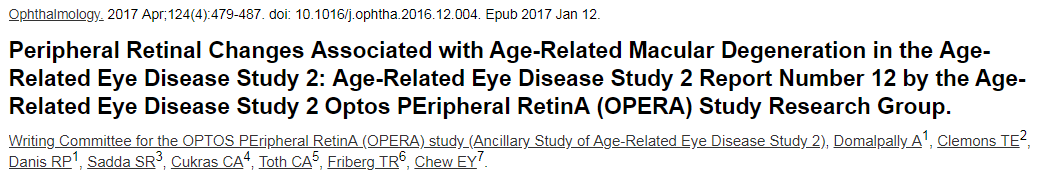 Peripheral autofluorescence change
Associated with visual change
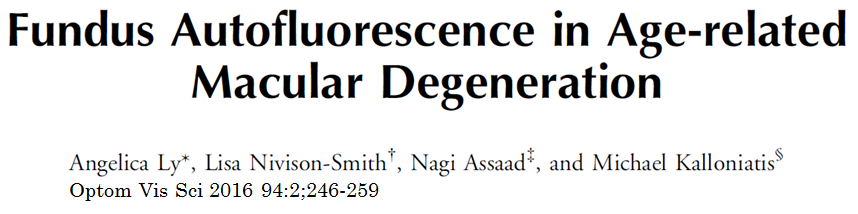 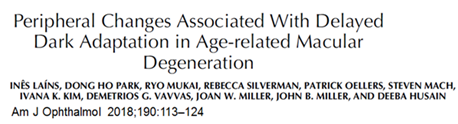 [Speaker Notes: .]
Review of Clinically Useful Ocular Blood Flow Measurement technologies
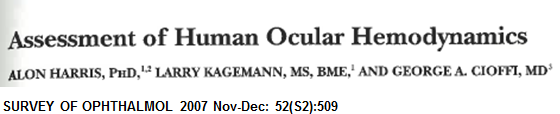 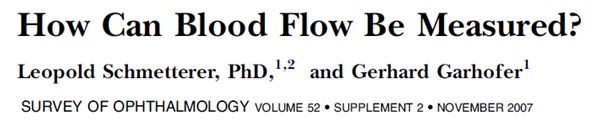 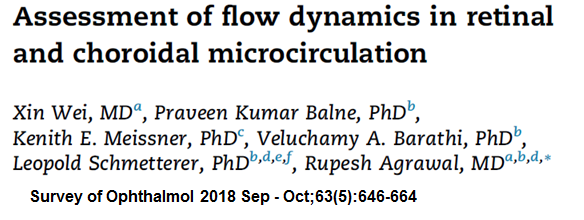 Advances in the Clinical Analysis of Choroidal Vasculature and Choriocapillaris
OCT Anatomic / Minimal Flow Methods 
OCT devices 
Measure choroidal thickness
OCTA Devices
approved by FDA 
OCTA and choroidal thickness, subfoveal
Laser Flowmetry
Subfoveal
Swept source OCT  
Only one approved by FDA
Swept source OCT with ultra-wide field
Limited by technology in the periphery 
    but hopeful	
Doppler OCTA
Not in US yet, but 150 degrees of retina
Flow
Quantitative Orbital Doppler Flow Methods
Color Doppler Flow measurements of 
       orbital vessels (SPCA)
Needs advanced technical expertise
Quantitative Pulsatility Methods
Laser Interference fundus pulsation 
	amplitude  (FPA)
Pulsatile Ocular Blood Flow Analyzer 
Pulse amplitude, POBV, POBF
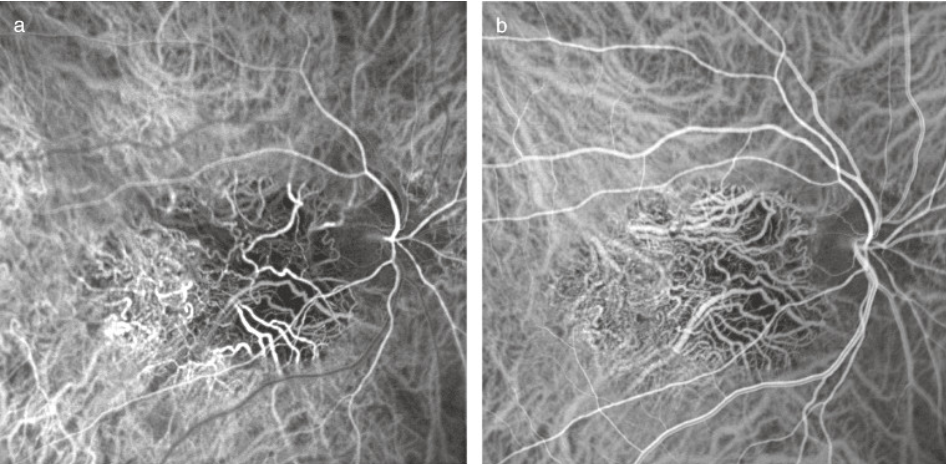 ICG Angiography
ICG Angiography
OCT Angiography
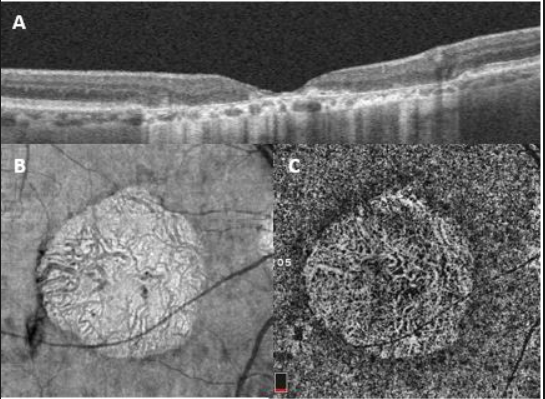 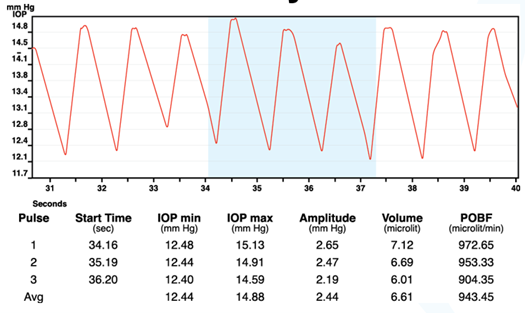 Pulsatile Ocular Blood Flow  (POBF)
© 2018 OcuFLOW, Inc
SS-OCT of the Choroid
© 2018 OcuFLOW, Inc
Cross Sectional Structure of Choroid and Choriocapillaris
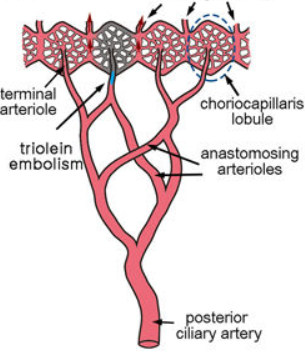 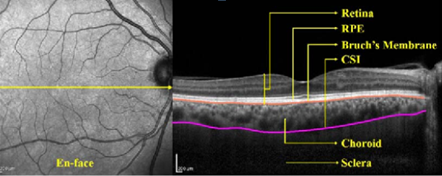 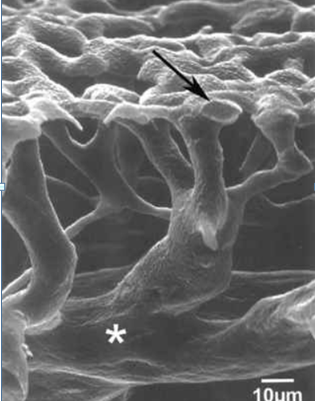 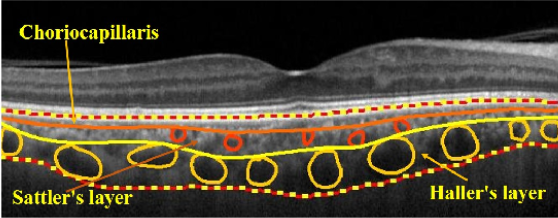 Swept Source OCT
© 2018 OcuFLOW, Inc
En Face Structure of Choroid and Choriocapillaris
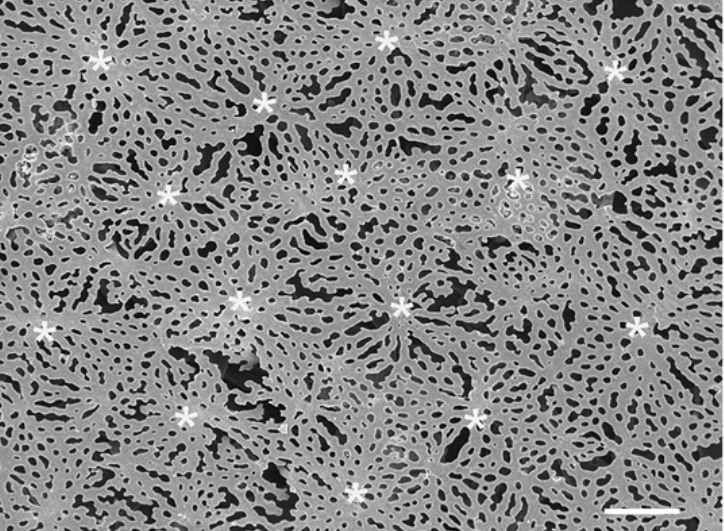 Choriocapillaris
Inner Choroid
26 YO
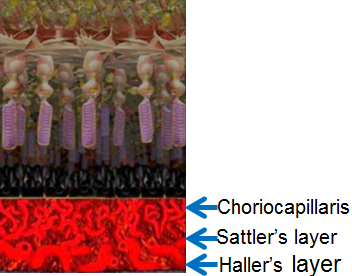 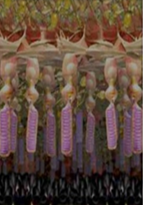 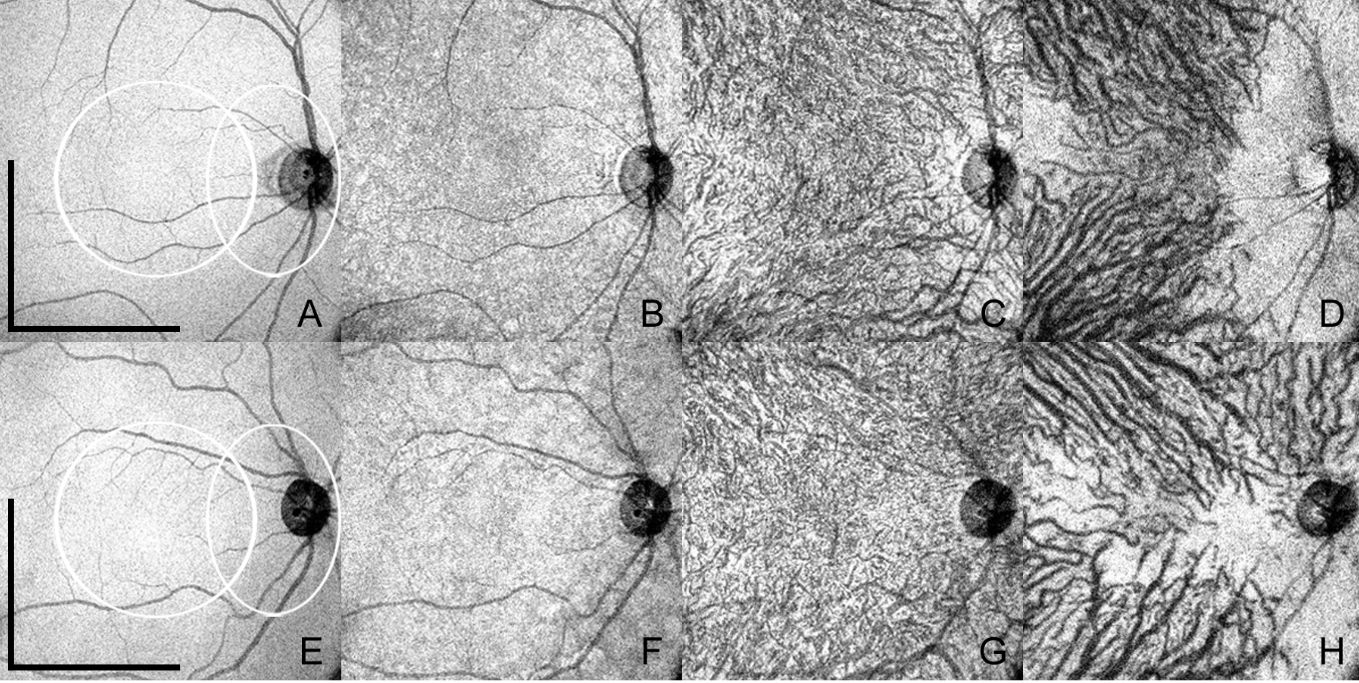 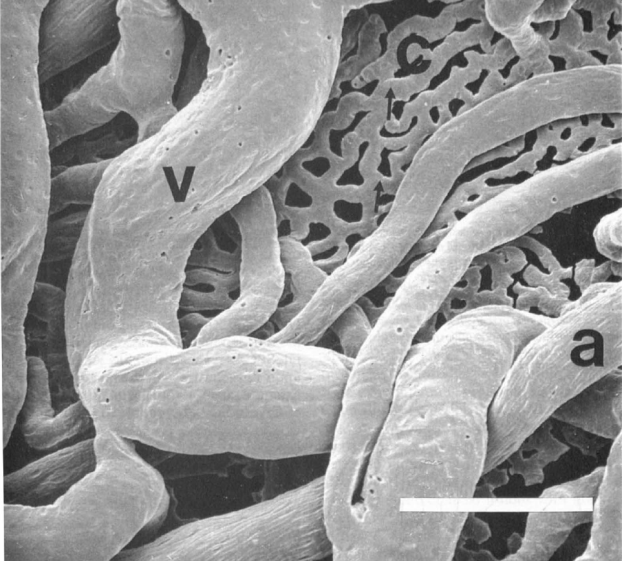 47 YO
Outer Choroid / 
Choroidal arteries and veins
RPE
Swept Source OCT
PlosOne: Adhi, 2015
© 2018 OcuFLOW, Inc
Normal Swept-source OCTA
56 yo male 
no ocular disease
8 X 8  mm
6 X 6  mm
8 X 8  mm
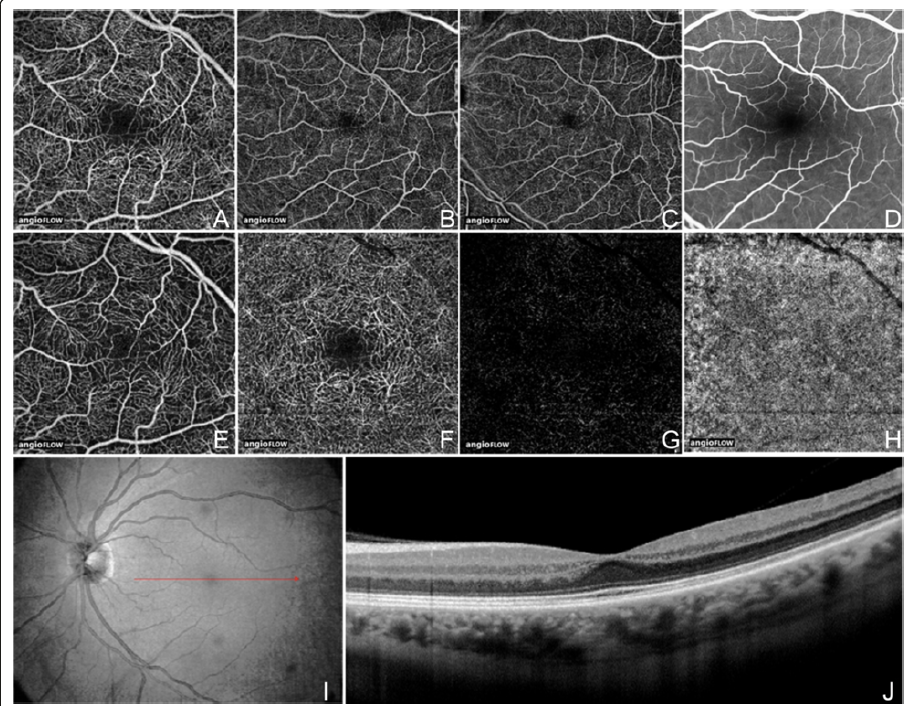 Deep Inner retina
Superficial Inner retina
Outer retina
Choriocapillaris
© 2018 OcuFLOW, Inc
PlosOne: Adhi, 2015
Swept-source OCT of Retinal & Choroidal Vasculature
Age 35
Age 53
Age 58
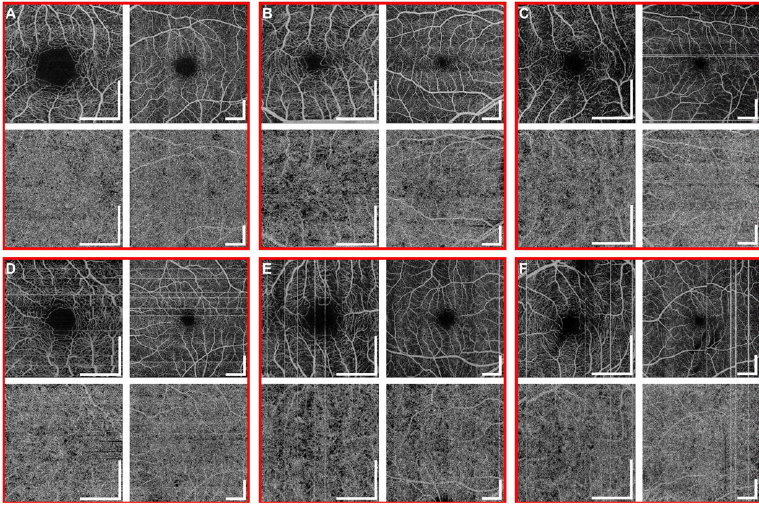 Aging 
change
minimal
Age 70
Age 65
Age 68
Choi, Ophthalmology. 2015 December ; 122(12): 2532–2544
© 2018 OcuFLOW, Inc
Exudative AMD: Swept-source OCT of Choroidal Vasculature
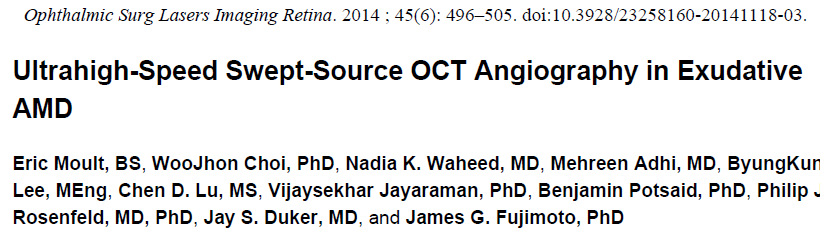 © 2018 OcuFLOW, Inc
Exudative AMD: Swept-source OCT of Choroidal Vasculature
CC depth
CC depth
87 yo Exud-AMD
with occult &
classic CNV
FFA=classic
ICGA= occult
Red = Occult
Yellow= Classic
Shadowing 
artifact
Yellow arrow=
CC thickness
White arrow=
RPE atrophy
© 2018 OcuFLOW, Inc
NON-Exudative AMD: Swept-source OCT of Choroidal Vasculature
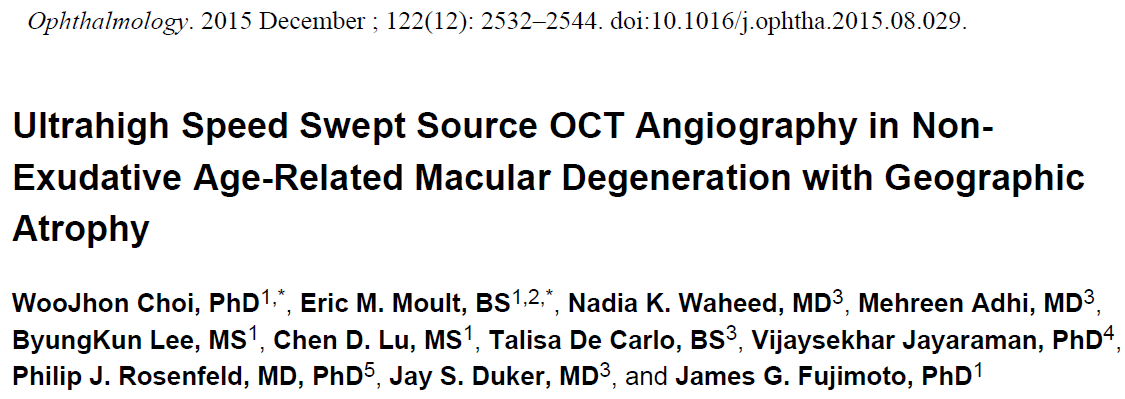 © 2018 OcuFLOW, Inc
NON-Exudative AMD: Swept-source OCT of Choroidal Vasculature
FAF
En-Face GA
Retinal vessels
 OK
74 yo NE-AMD
& GA
Choriocapallaris
loss within and
outside GA
OCT
Red – Blue - Purple
OCTA
© 2018 OcuFLOW, Inc
Choi, Ophthalmology 2016
NON-Exudative AMD:Swept-source OCT of Choroidal Vasculature
75-yo AMD & GA
CNV at edge of GA
Reminiscent of Pathology
© 2018 OcuFLOW, Inc
Pulsatility Measurement Devices
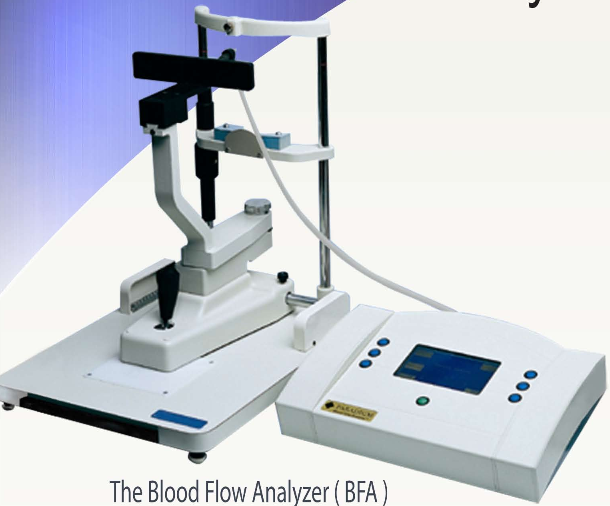 Langham and co-workers

adapted the pneumatonometer to measure intraocular pressure every 30 ms 
accurate record of the pulsatile change in pressure 
using the known relation between ocular pressure and ocular volume
pressure pulse could be converted into a volume pulse
by multiplying this volume by the heart rate
a measure of pulsatile ocular blood flow (POBF) could be obtained. 
Easy to Use, Accurate & Reproducible
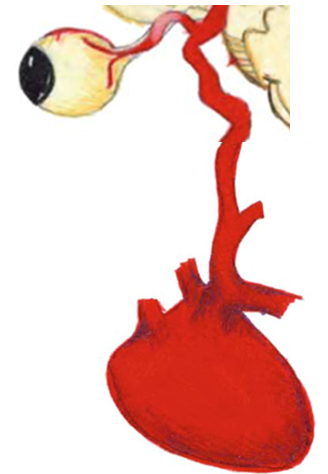 Schmetterer and co-workers

Laser interferometric fundus pulsation amplitude
comparable to POBF
only used in research
© 2018 OcuFLOW, Inc
Pobf InAging Macular Degeneration
© 2018 OcuFLOW, Inc
POBF in Exudative AMD
POBF decreases with
     progression of disease
POBF in exudative
     AMD significantly
     lower than non-exudative
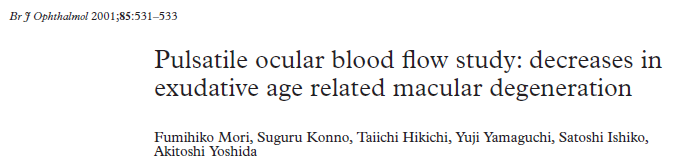 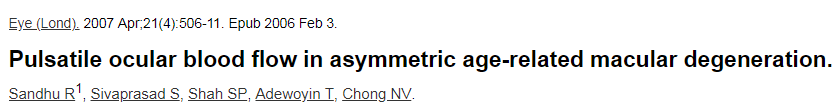 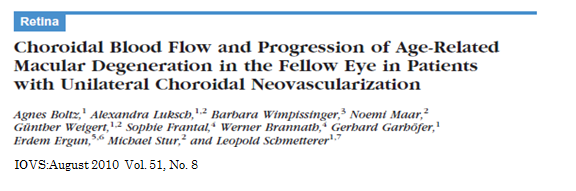 © 2018 OcuFLOW, Inc
Pharmacotherapy InAging Macular Degeneration based on blood flow
© 2018 OcuFLOW, Inc
POBF – TWO HUNDRED References
© 2018 OcuFLOW, Inc
Quantitative Pulsatility Measurement Devices
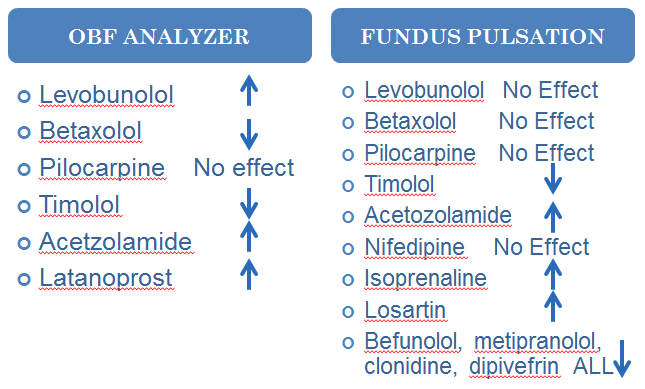 © 2018 OcuFLOW, Inc
Off Label Pharmaceuticals
© 2018 OcuFLOW, Inc
High Dose Statins and AMD Morphology
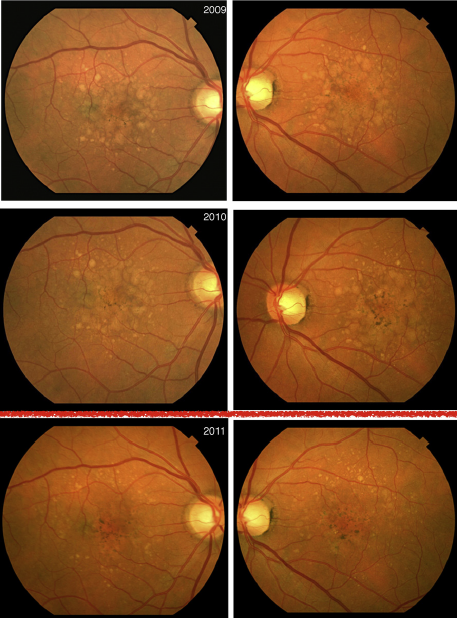 Cochrane
There is insufficient evidence from RCTs to 
justify the use of statins to delay the onset 
and progression of AMD or to improve 
visual acuity.
Pilot Study =Ten of 23 patients responded:
Responders 
Significant regression of drusen deposits,
Eight showed near complete regression 
Volume decrease from 0.57 to 0.049 mm3
     (p = 0.012)
Gained, on average, 3 letters
Time to resolution 11.7 months (3-22)
Non-responders 
volume changed from 0.23 to 0.35 mm3
Lost on average 2.3 letters 
None of the patients converted to NV-AMD. 
Risk calculator predicted 
     14% conversion to NV-AMD.
Our alpha error in detecting zero cases is 2.1%.
http://caseyamdcalc.ohsu.edu
Gehlbach . PMC 2017 August 04: Vavvas .EBioMedicine 5 (2016) 198–203
Sildanefil and AMD Morphology
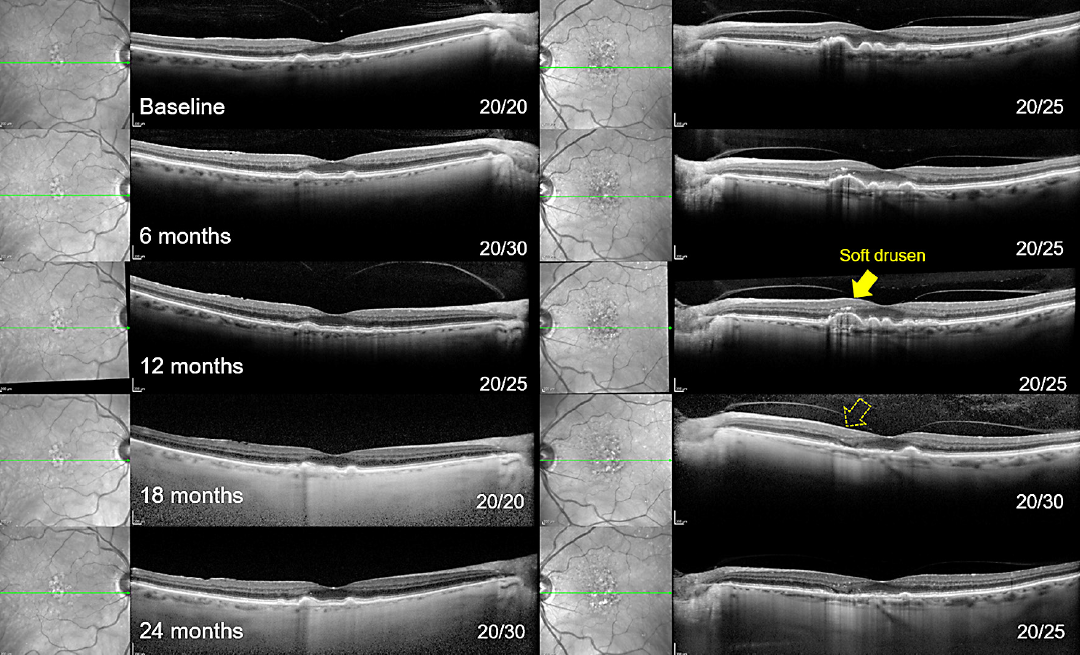 Pilot Study - Coleman, 2018 
4 patients who exhibited 
AMD 
Acquired vitelliform
Best’s (genetic) 
Results
All eyes appear to benefit 
    from PDE6. 
Maintenance or improvement
     in vision
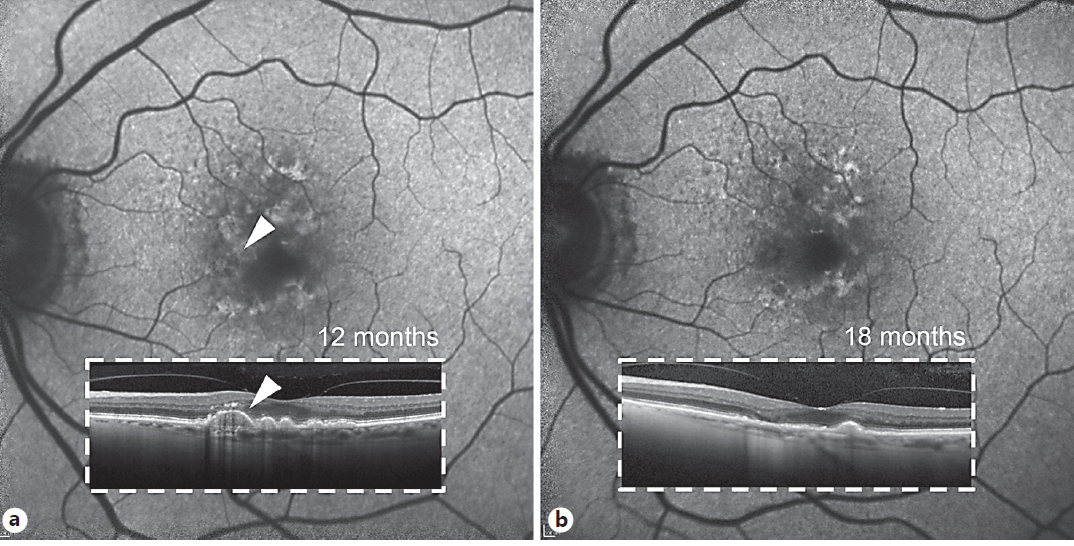 Coleman, Ophthalmologica. 2018;240(1):45-54.
HYPOTHESIS
Now: 24% of Annual Medicare Part-B Pharmacy 
Budget is now spent on Anti-VEGF compounds: 
$17 billion in 2016!
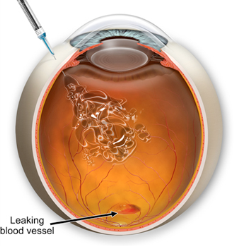 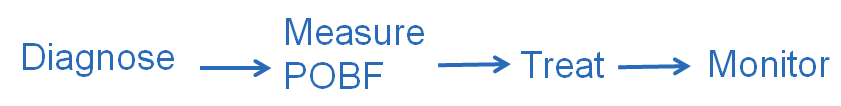 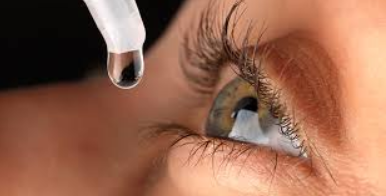 Future: Delay visual impairment progression
 by 1 year and/or a 1% reduction in blindness
& Reduce annual expenditures by $2-4 billion 
for treatment and care of visually impaired
Off-Label Pharma for Earlier Treatment
Leap of Faith
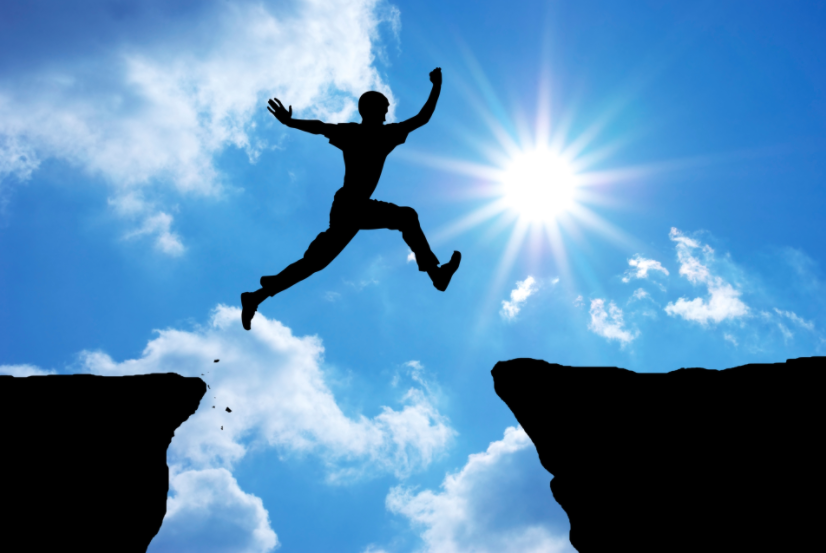 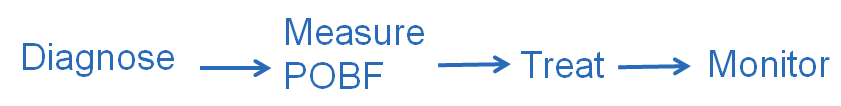 Can we treat the 90% of early AMD with topical pharmaceuticals already available and delay progression of early AMD to exudative or GA?

Can we delay progression of glaucoma by customizing the management of ocular blood flow AND intraocular pressure concurrently?

Can we initiate treatment of diabetic choroidopathy early and delay the progression to diabetic retinopathy?
© 2018 OcuFLOW, Inc